İlk öğretim 2.sınıf 3.ünite
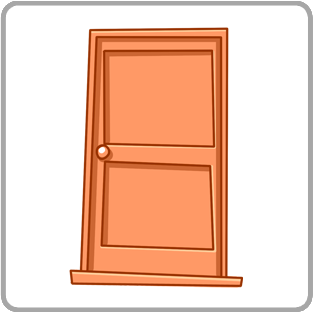 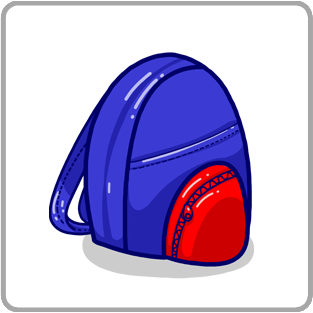 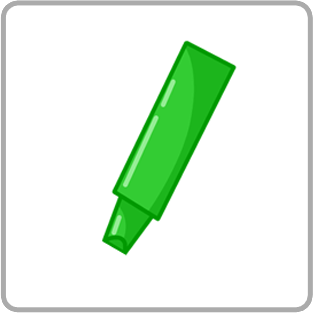 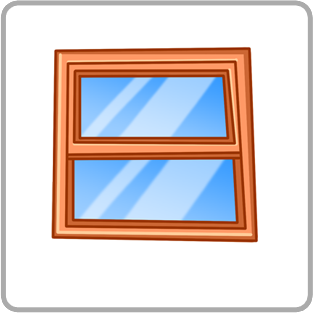 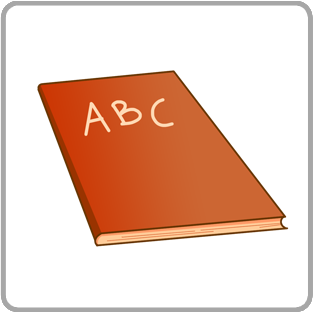 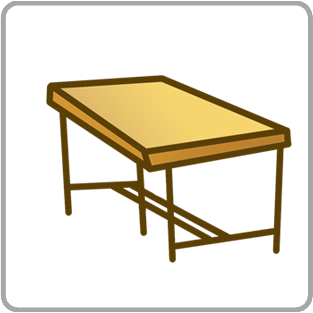 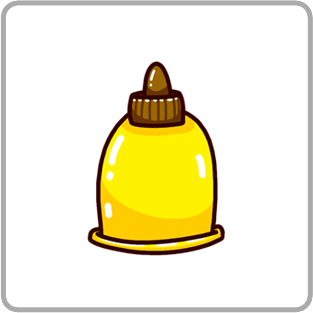 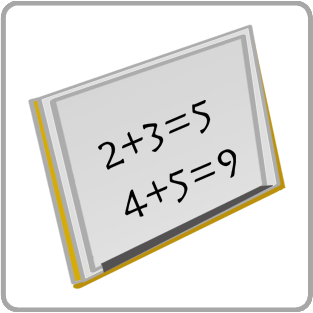 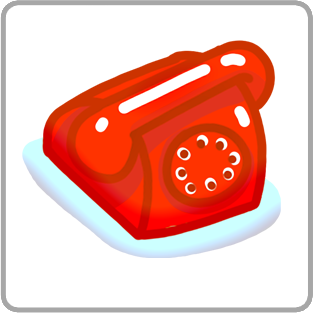 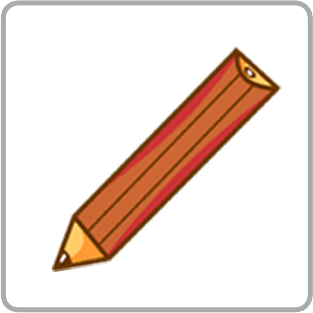 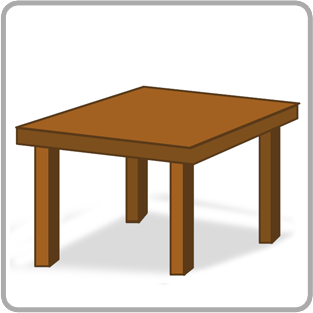 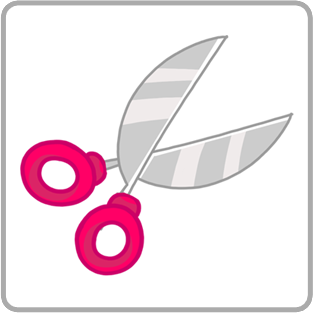 KELİMELERİ ÖĞRENELİM
ALIŞTIRMA
bakicevik.page.tl
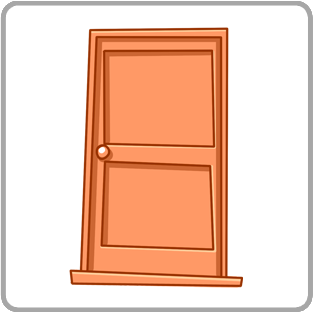 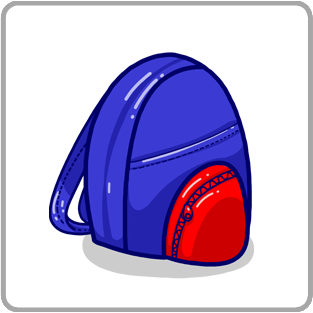 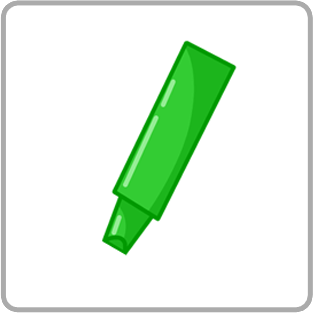 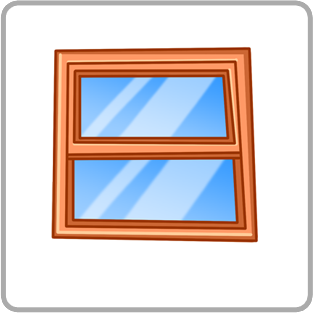 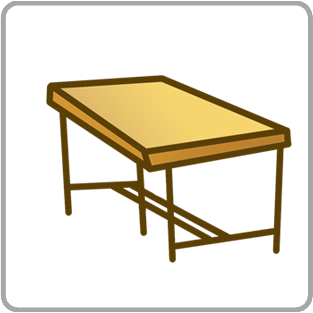 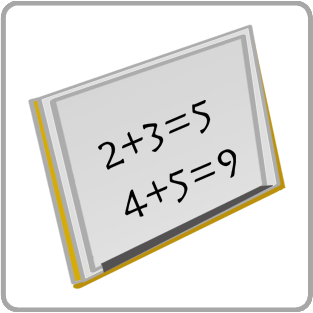 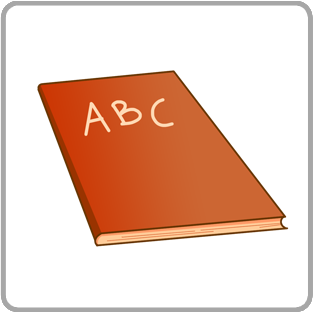 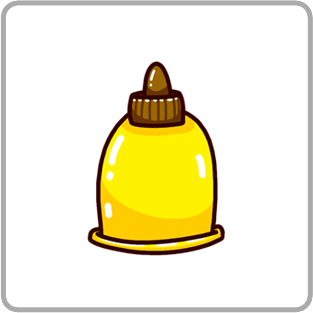 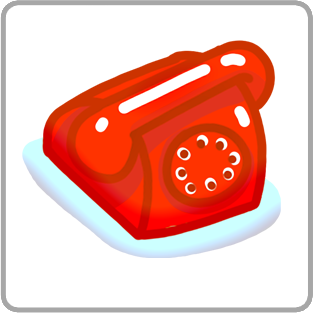 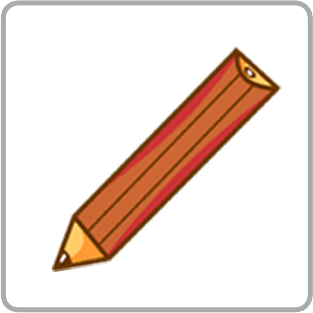 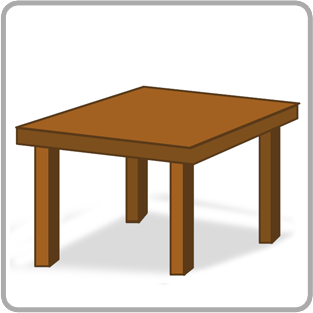 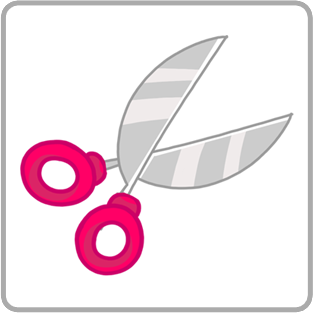 bakicevik.page.tl
CLASSROOM
ALIŞTIRMA
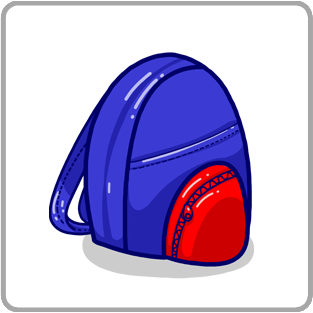 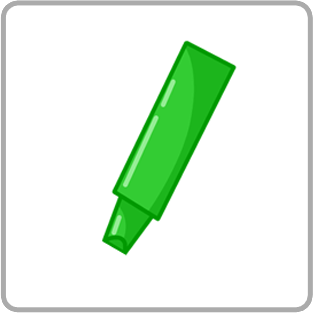 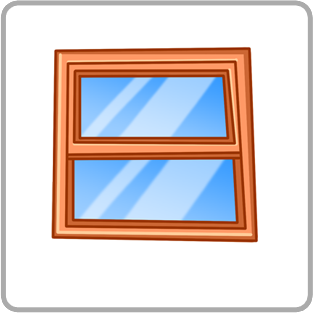 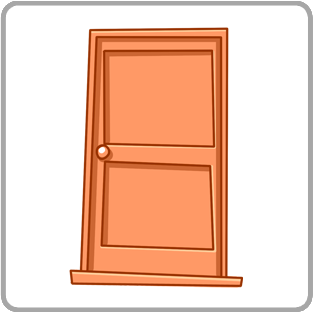 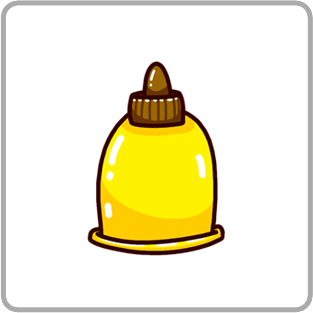 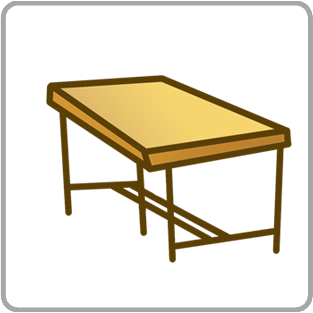 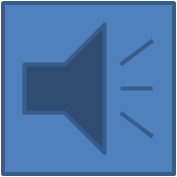 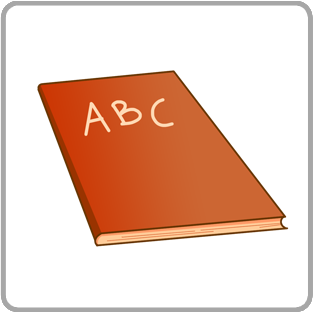 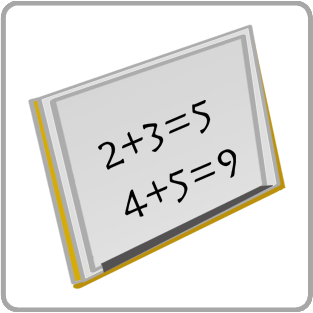 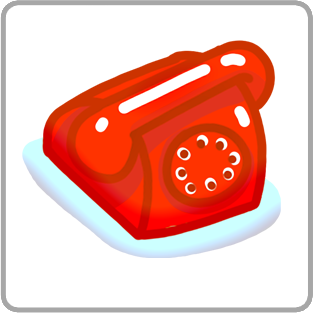 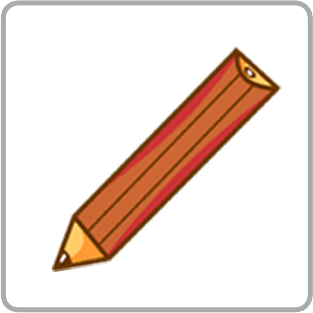 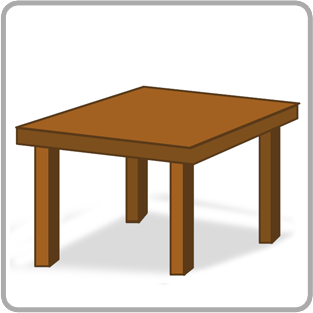 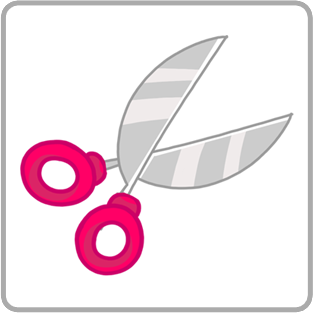 bakicevik.page.tl
CLASSROOM
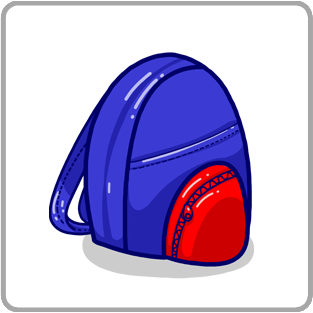 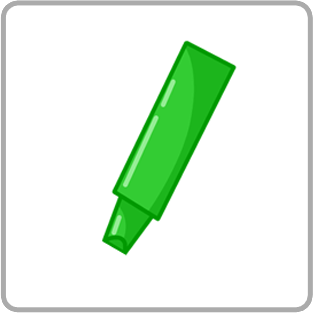 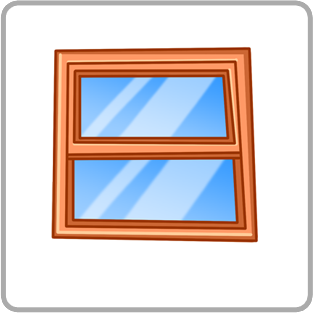 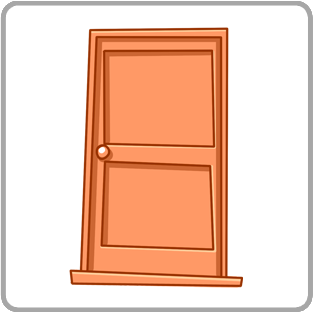 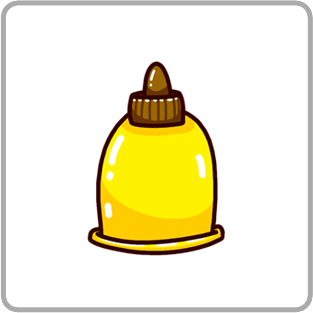 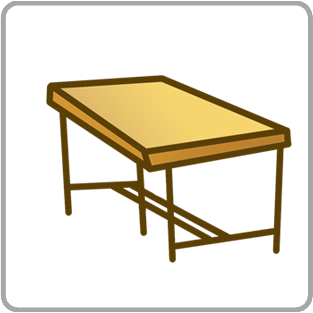 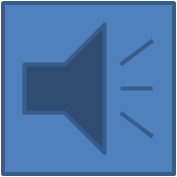 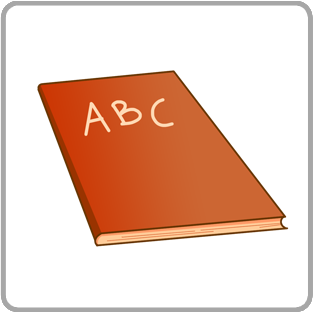 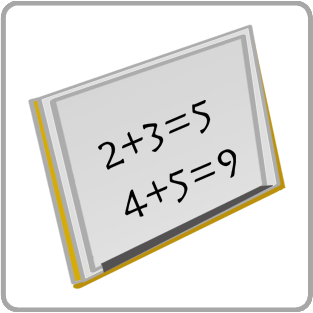 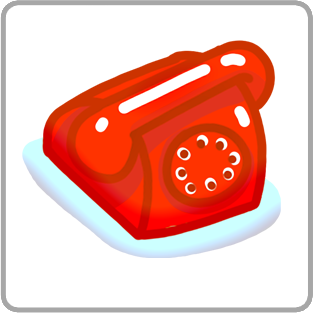 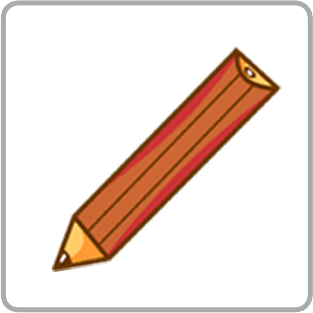 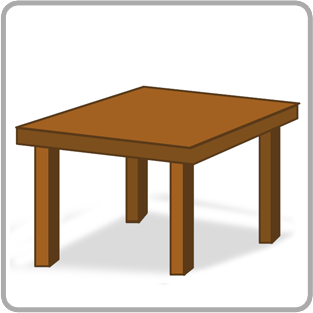 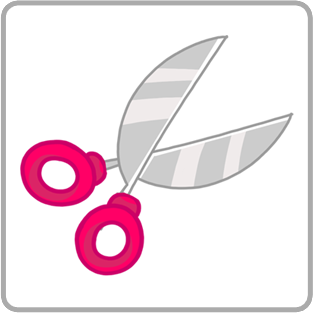 bakicevik.page.tl
CLASSROOM
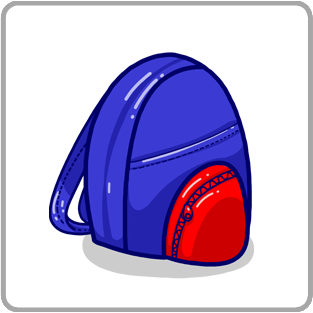 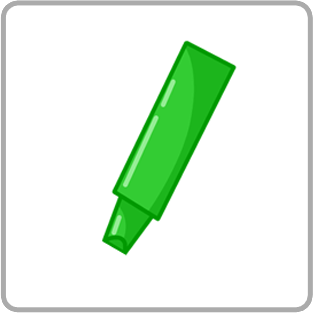 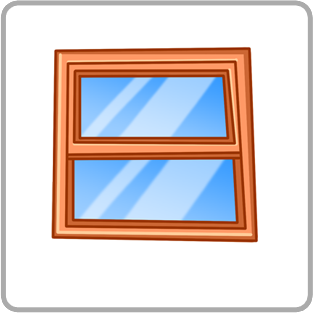 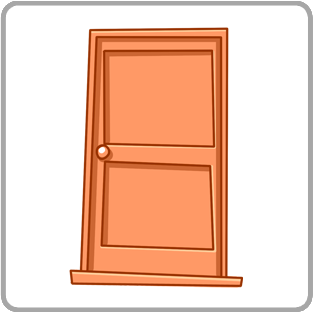 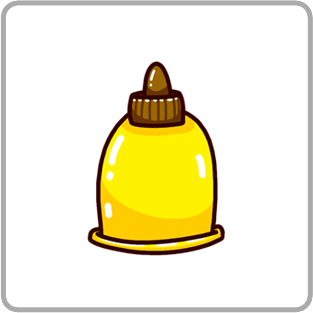 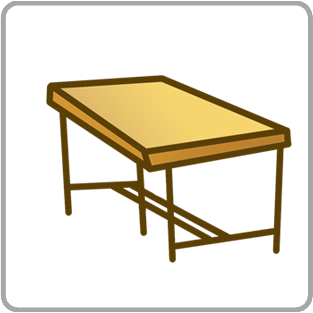 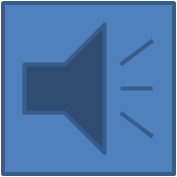 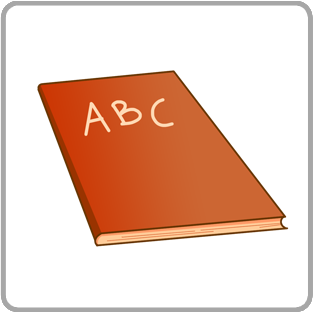 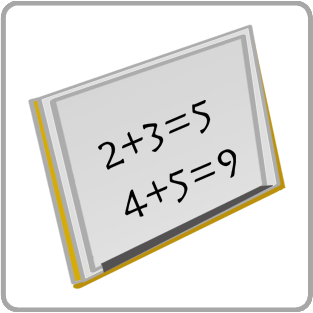 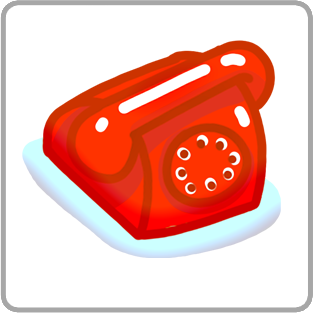 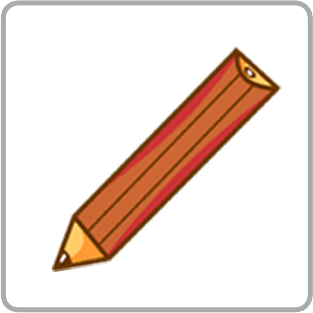 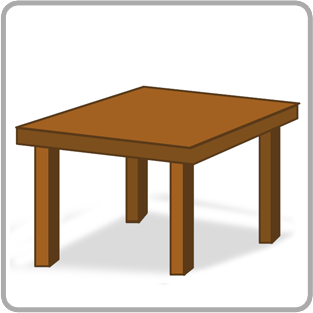 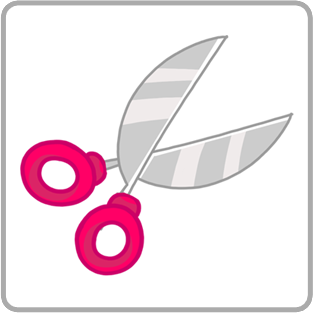 bakicevik.page.tl
CLASSROOM
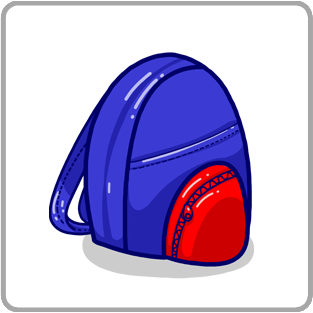 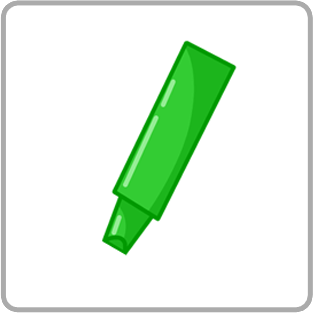 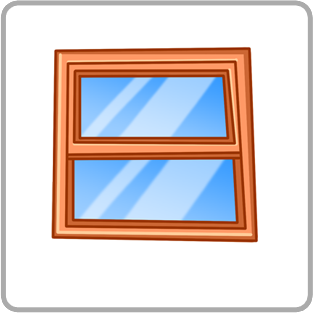 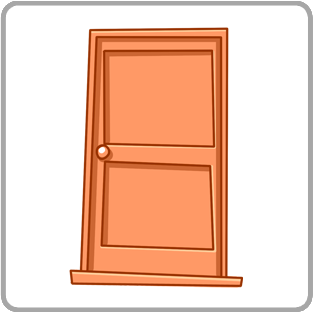 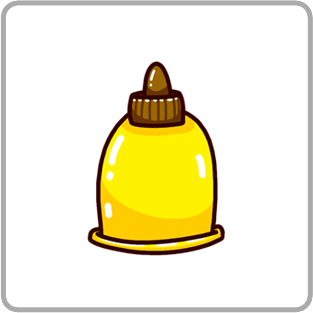 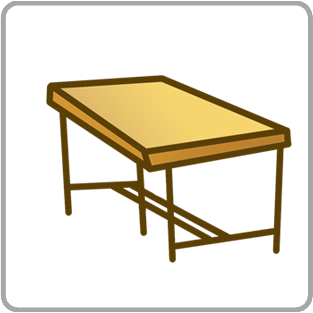 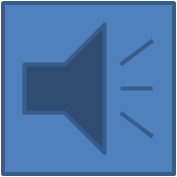 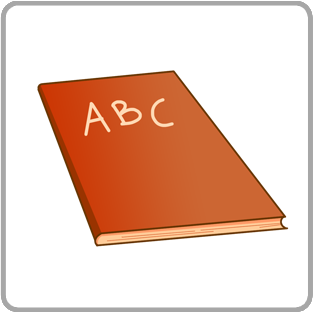 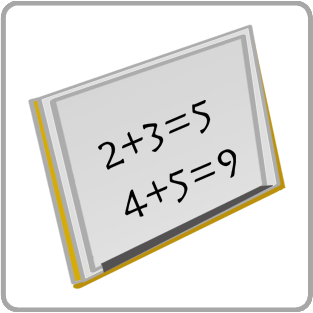 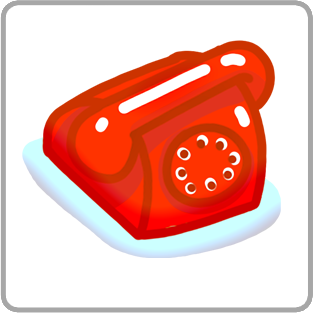 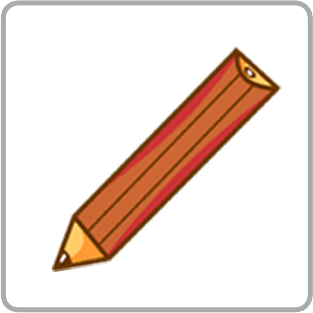 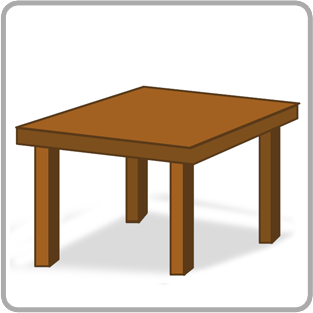 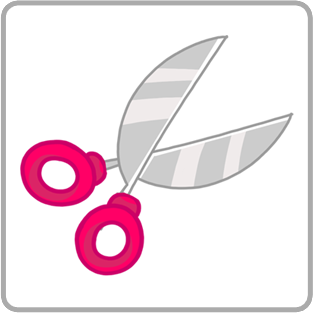 bakicevik.page.tl
CLASSROOM
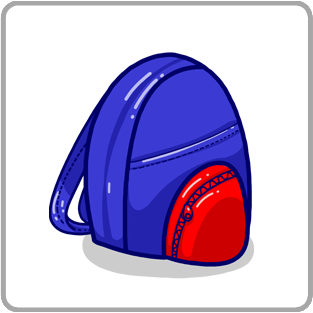 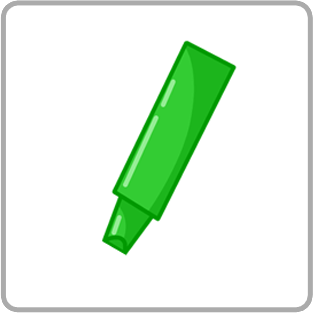 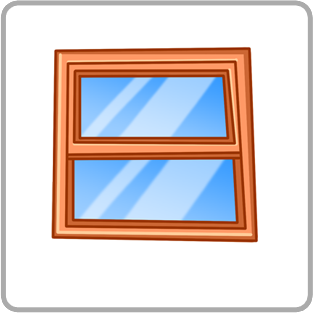 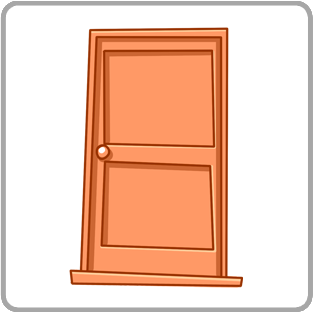 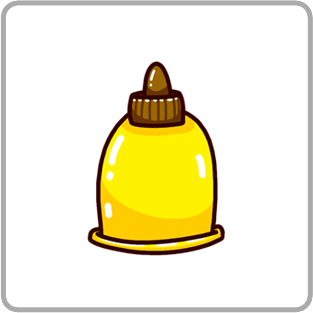 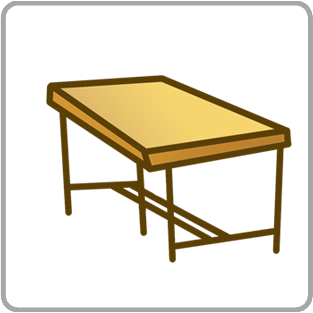 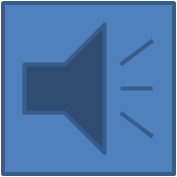 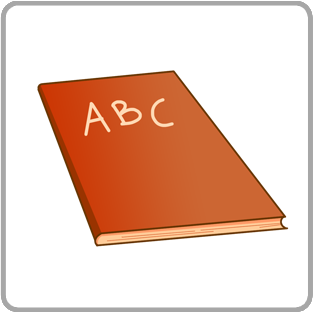 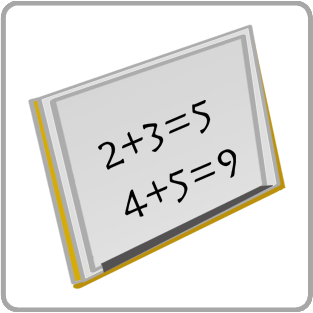 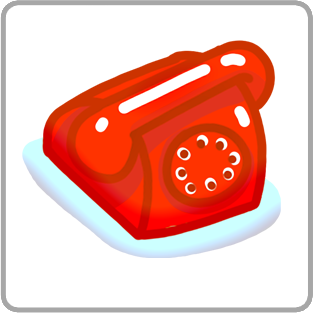 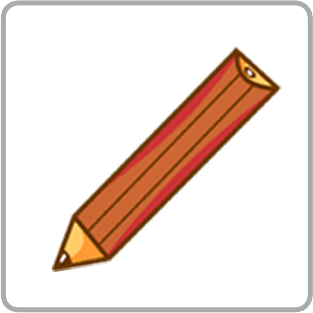 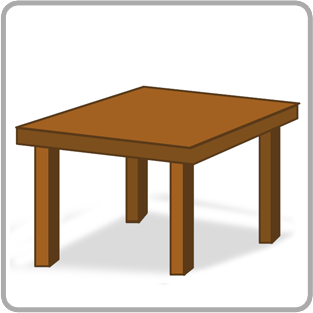 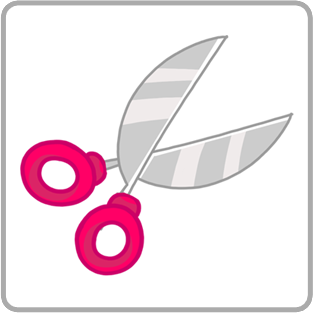 bakicevik.page.tl
CLASSROOM
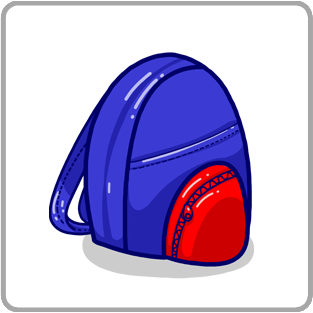 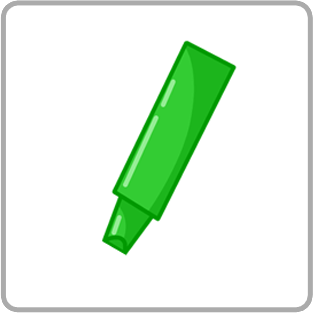 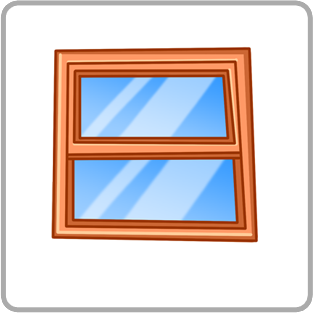 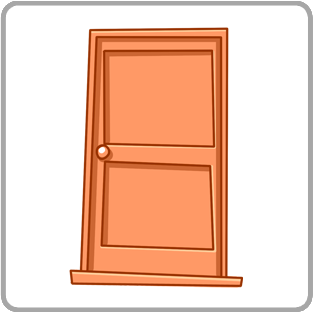 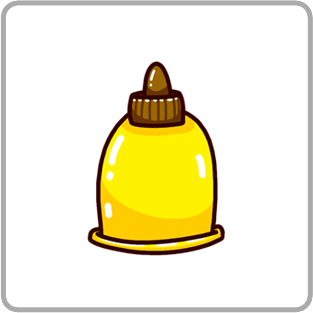 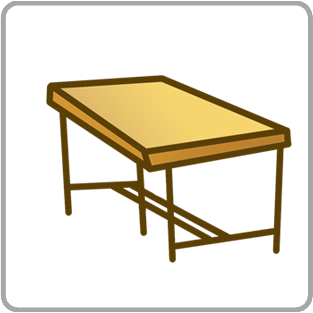 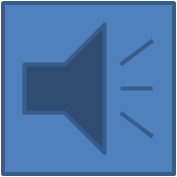 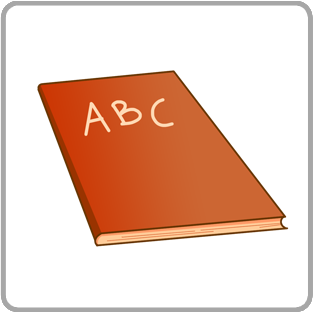 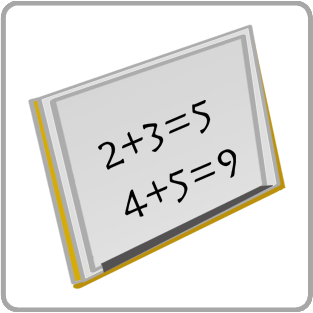 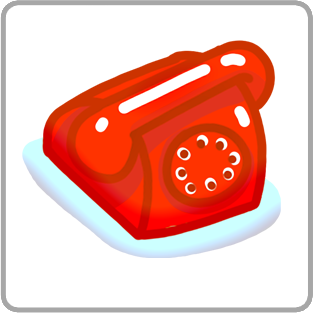 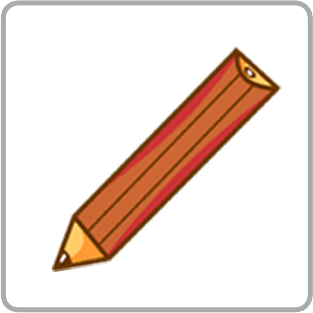 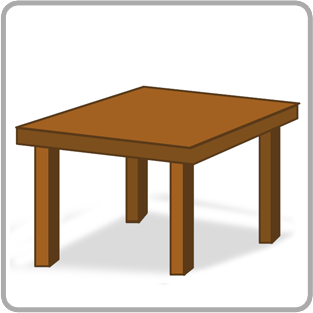 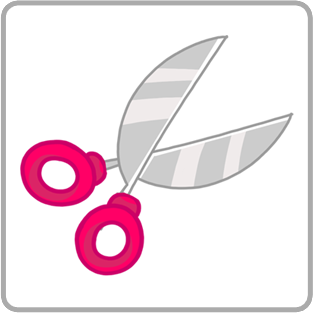 bakicevik.page.tl
CLASSROOM
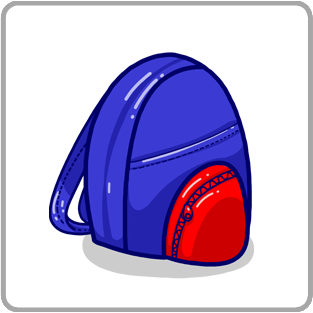 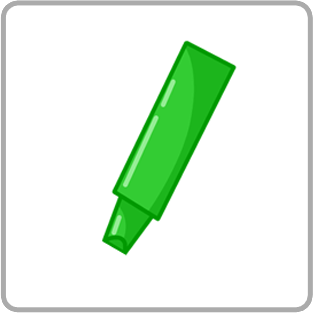 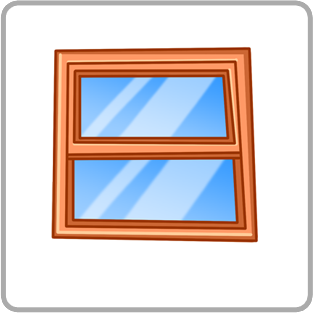 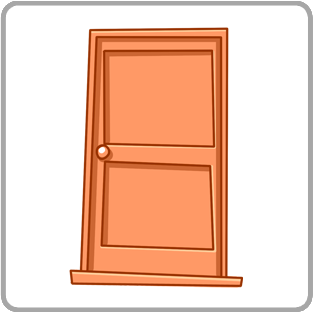 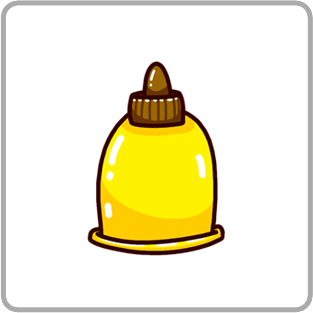 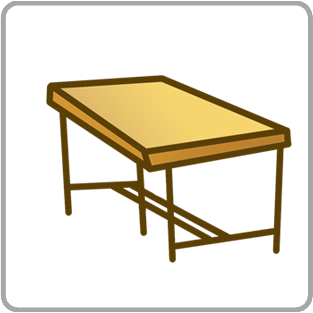 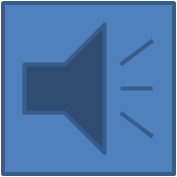 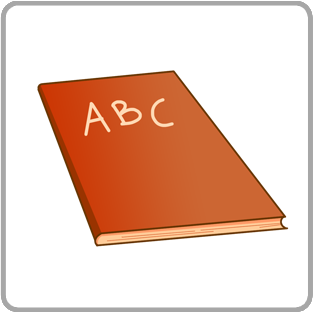 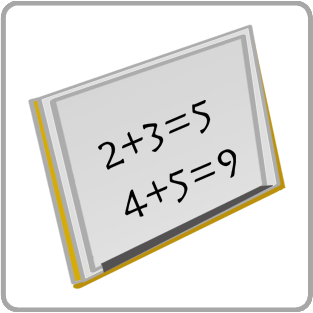 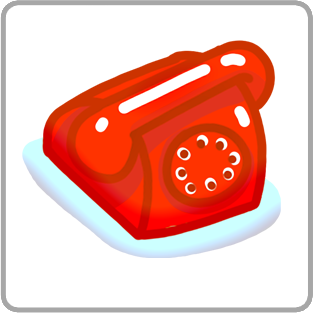 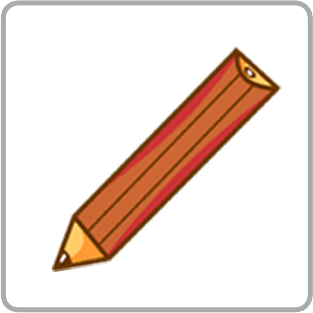 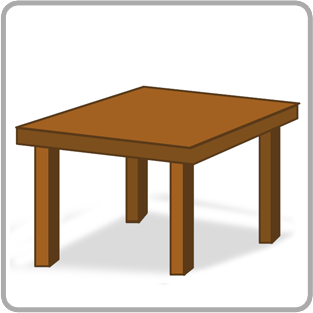 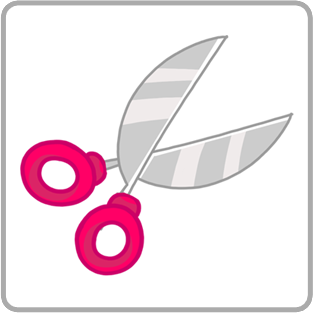 bakicevik.page.tl
CLASSROOM
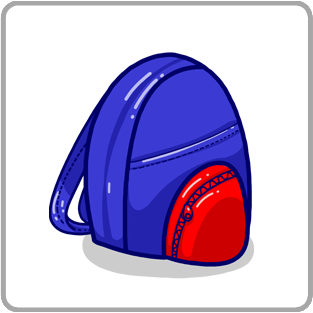 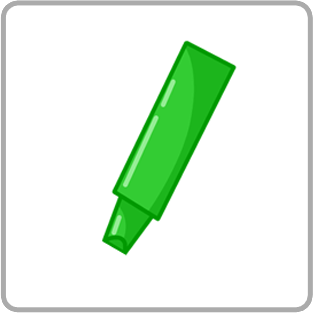 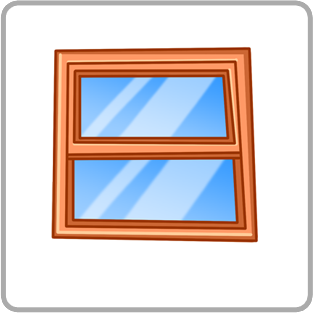 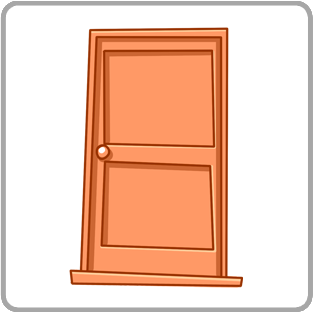 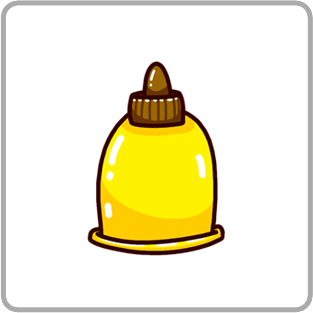 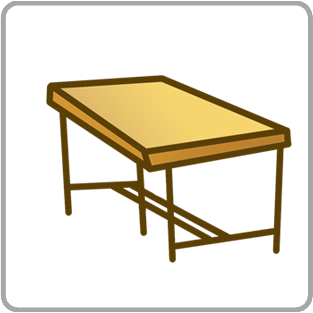 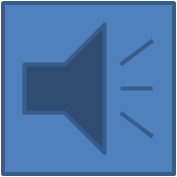 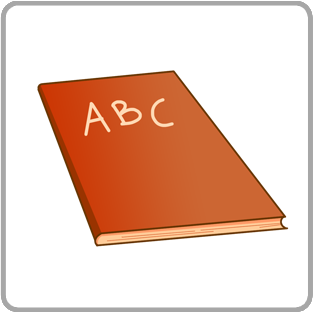 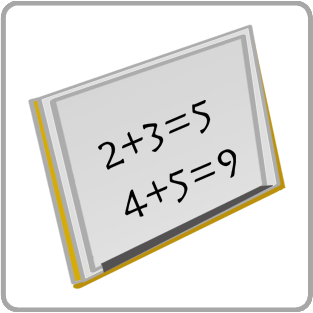 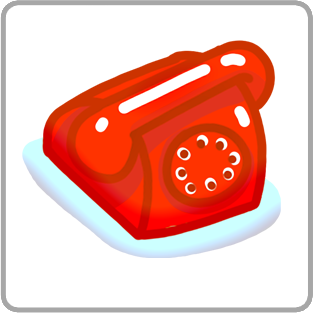 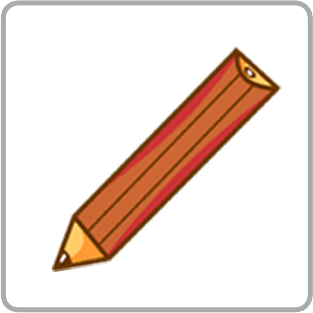 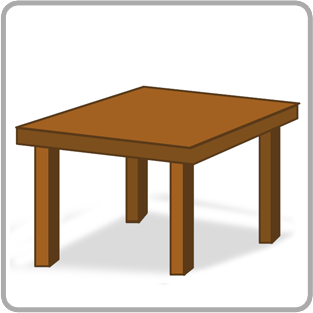 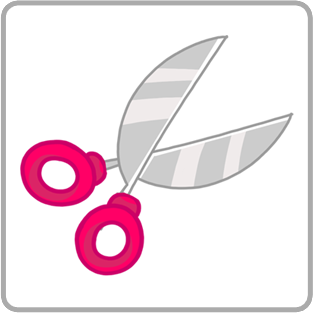 bakicevik.page.tl
CLASSROOM
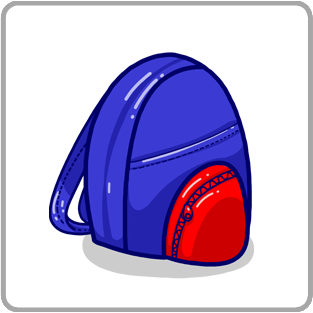 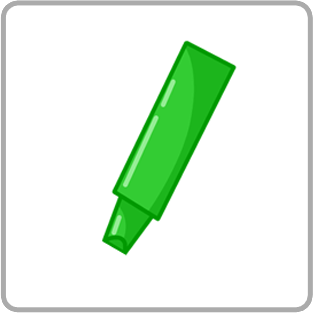 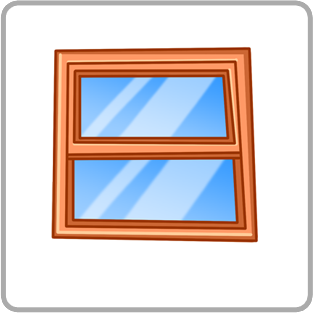 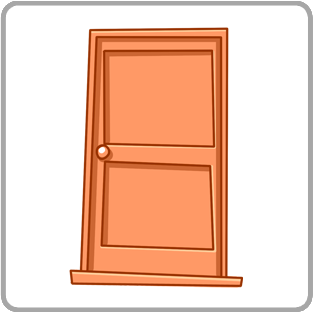 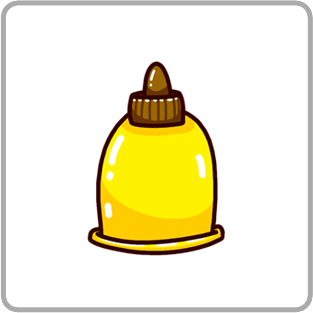 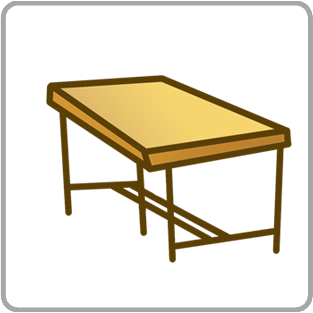 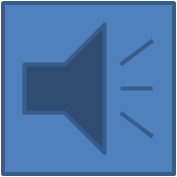 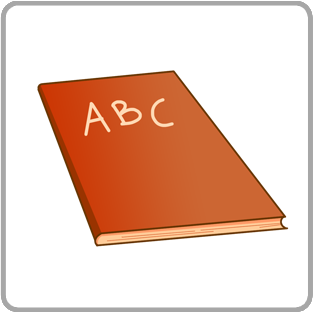 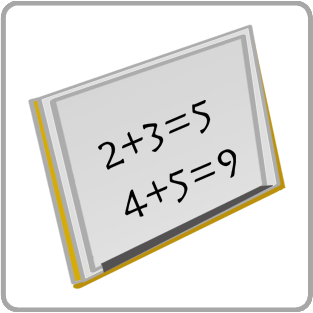 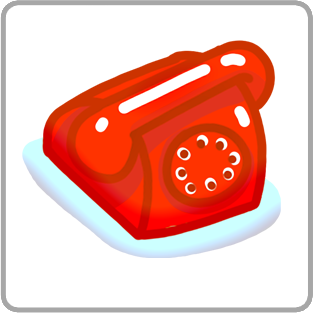 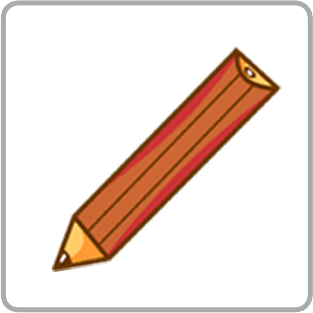 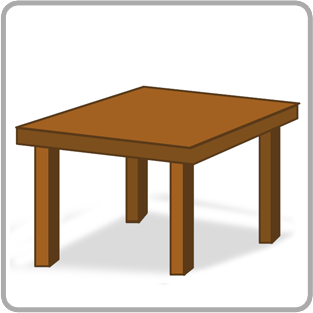 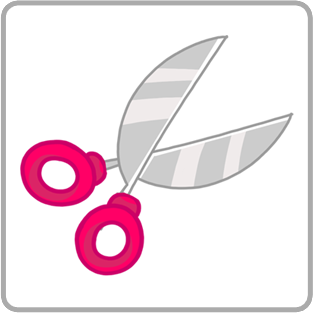 bakicevik.page.tl
CLASSROOM
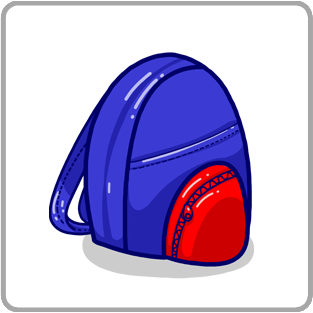 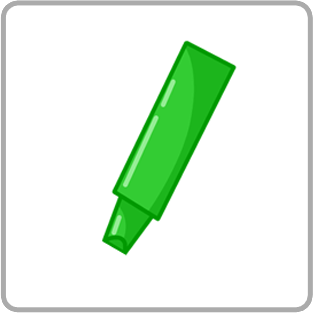 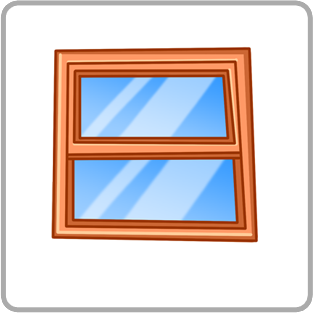 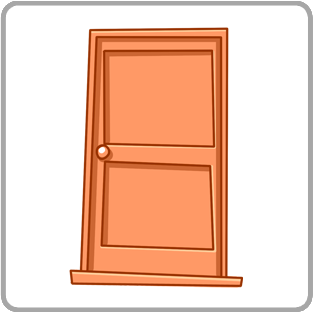 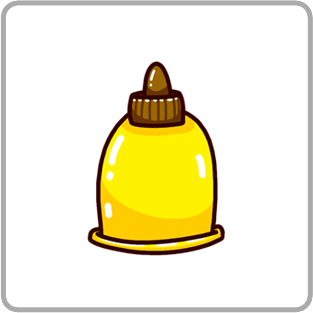 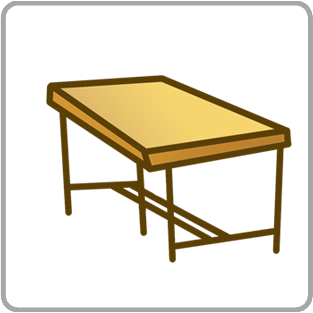 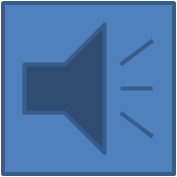 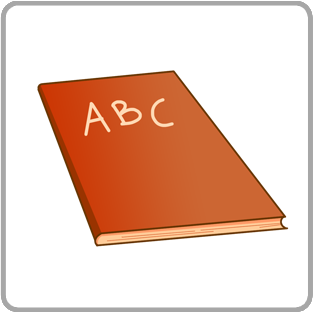 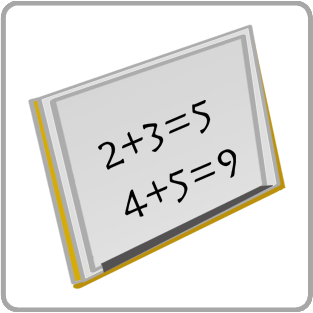 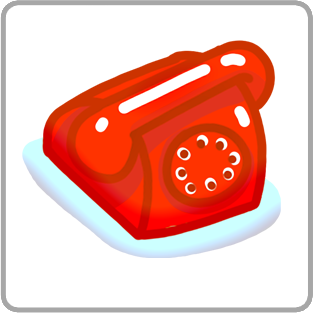 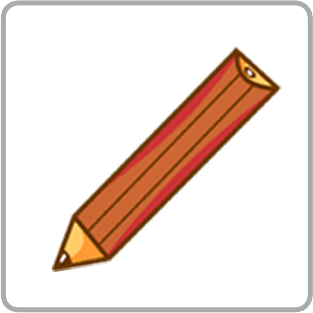 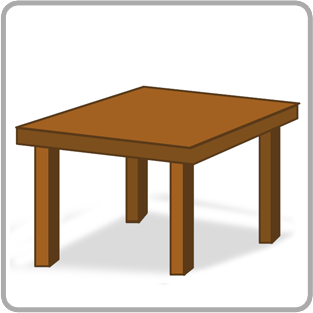 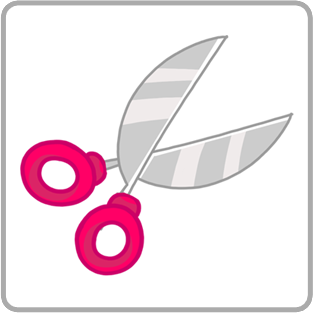 bakicevik.page.tl
CLASSROOM
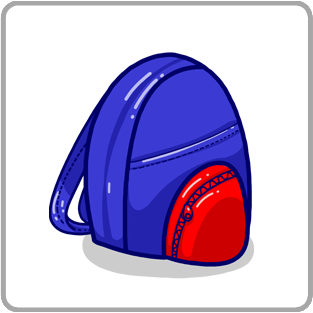 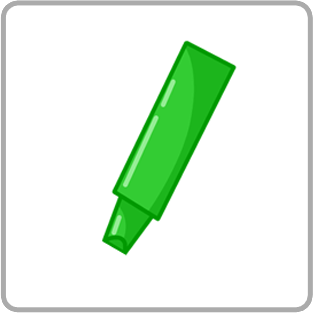 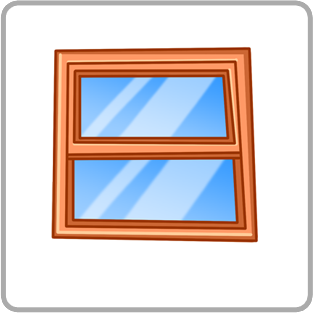 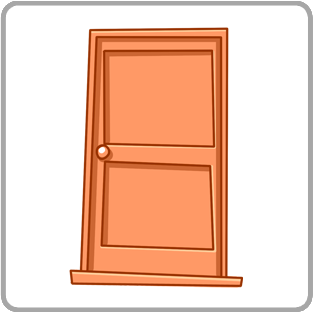 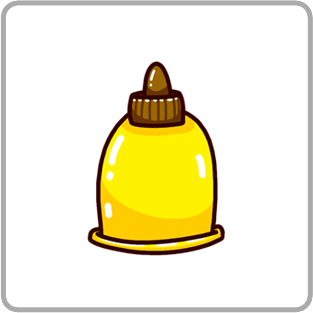 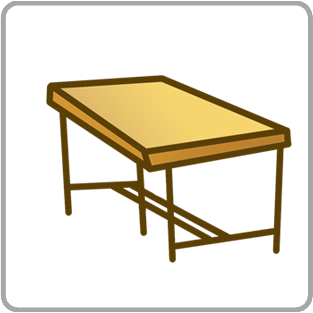 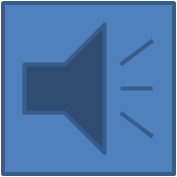 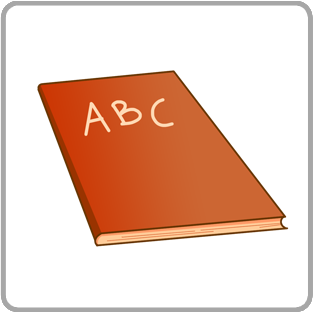 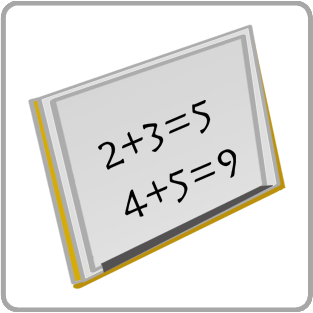 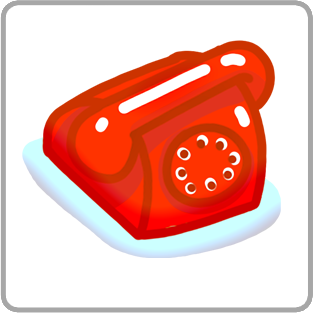 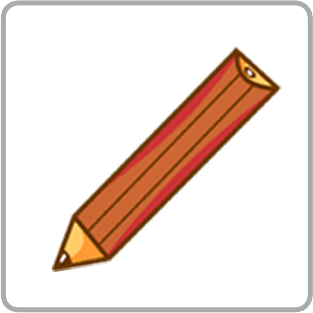 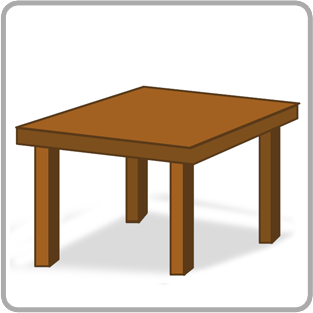 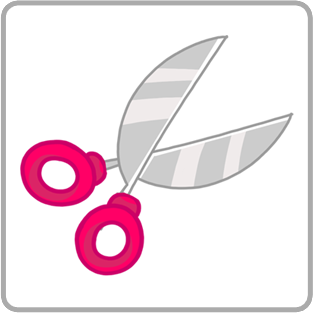 bakicevik.page.tl
CLASSROOM
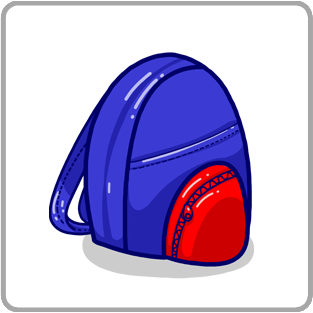 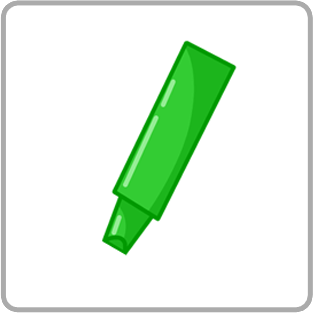 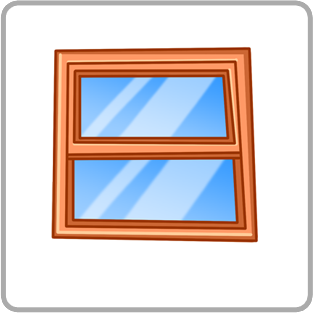 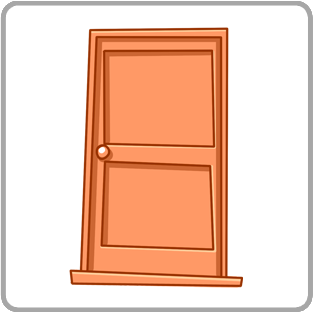 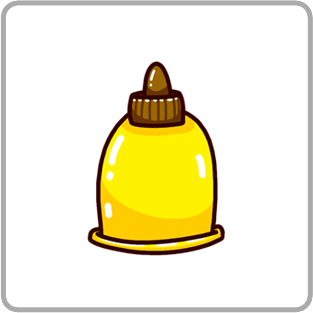 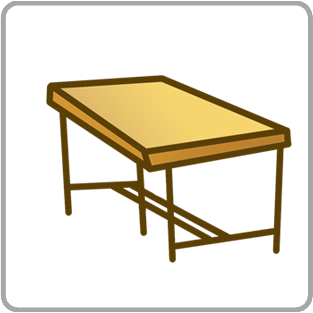 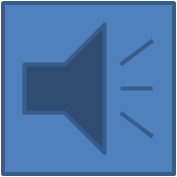 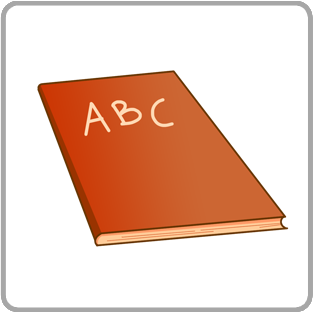 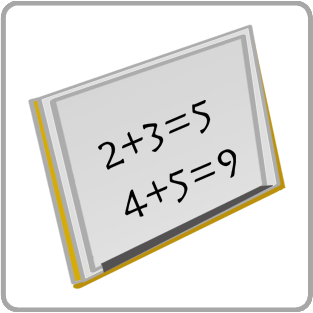 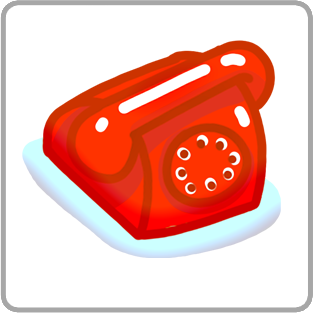 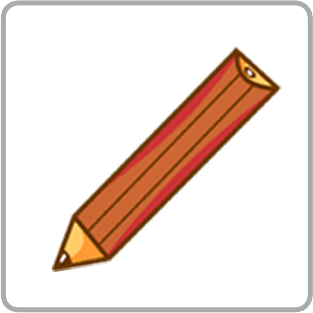 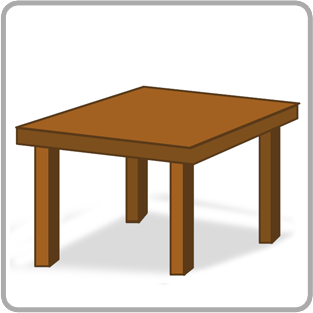 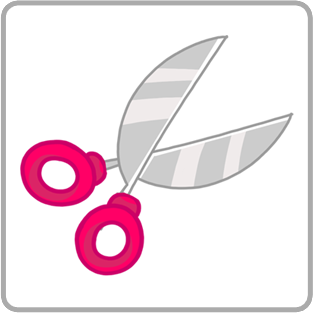 bakicevik.page.tl
CLASSROOM
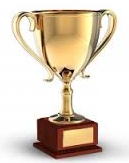 CLASSROOM
bakicevik.page.tl
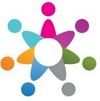 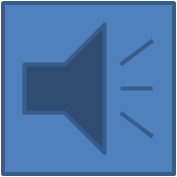 www.eegitimim.com